Risorse Didattiche Aperte (OER)

Oggi, in qualsiasi parte del mondo, bambini e ragazzi devono poter ricevere un’istruzione 
che consenta loro di affrontare nella vita adulta – sia privata che lavorativa – le sfide sociali, 
economiche, relazionali.

Per poter affrontare queste sfide, durante la vita scolastica i bambini e i ragazzi devono essere messi
in grado di SVILUPPARE CAPACITÀ DI PENSIERO COMPLESSE ED EVOLUTE che potranno meglio fiorire
se vengono INCORAGGIATI AD ESSERE CREATIVI, INNOVATIVI E ADATTABILI.

Le Risorse Didattiche (in inglese: OER – Open Educational Resources) che qui vi presentiamo, sono state realizzate nell’ambito di Creative School. Il progetto si pone l’obiettivo di predisporre materiali didattici che stimolano L’AUTO-APPRENDIMENTO, sviluppano le CAPACITÀ DI PENSIERO CRITICO e di APPRENDIMENTO VISIVO / SPAZIALE, UTILIZZANDO il PATRIMONIO CULTURALE messo a disposizione delle organizzazioni che partecipano a Creative School.

I DESTINATARI di queste Risorse Didattiche sono:
gli INSEGNANTI DELLE SCUOLE PRIMARIE E SECONDARIE, che potranno trarre suggerimenti utili per ampliare la propria “cassetta degli attrezzi”, con strategie educative mirate a sviluppare la creatività e il pensiero critico degli studenti;
i BAMBINI E RAGAZZI che utilizzeranno le OER.

Gli argomenti delle OER che vi presentiamo sono stati scelti da un gruppo di insegnanti ed educatori provenienti da Austria, Croazia, Finlandia, Francia, Irlanda, Italia e Regno Unito, coinvolti attraverso focus group e interviste.
Speriamo che questi materiali siano utili per arricchire la vostra personale “cassetta degli attrezzi” e sviluppare il pensiero critico e creativo dei vostri studenti.

https://www.creative-school.eu
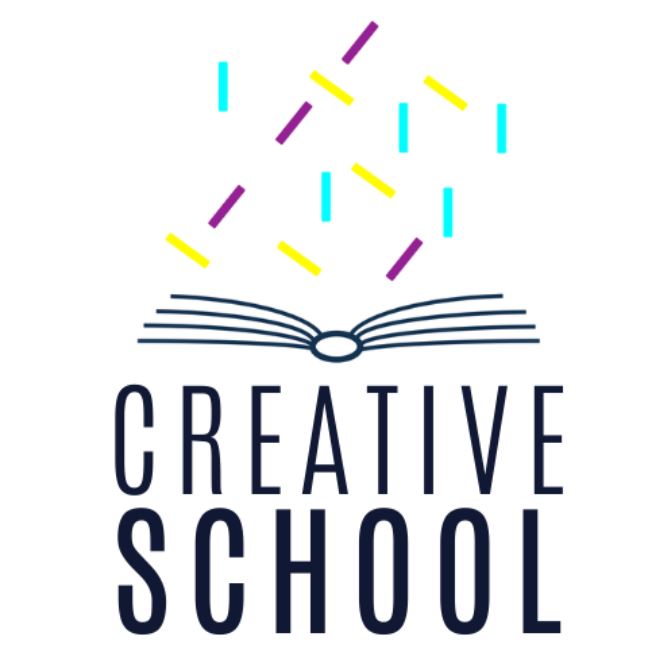 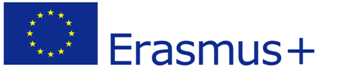 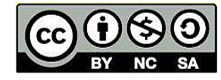 Il Progetto Creative School è finanziato dall’Unione Europea e dall’Agenzia nazionale francese per il Programma ERASMUS+ (Convenzione 2019-1-FR01-KA201-062212). La presente pubblicazione riflette unicamente le opinioni dei suoi autori: l’Unione Europea e l’Agenzia nazionale francese per il Programma ERASMUS+ non possono essere ritenute responsabili di qualsiasi uso possa essere fatto delle informazioni in essa contenute.
Questi materiali possono essere usati in base alla licenza: Creative Commons Non Commercial Share Alike license
Intro ALLA INTELLIGENZA ARTIFICIALe!
A che cosa l’
“INTELLIGENZA Artificiale”
 vi fa pensare?
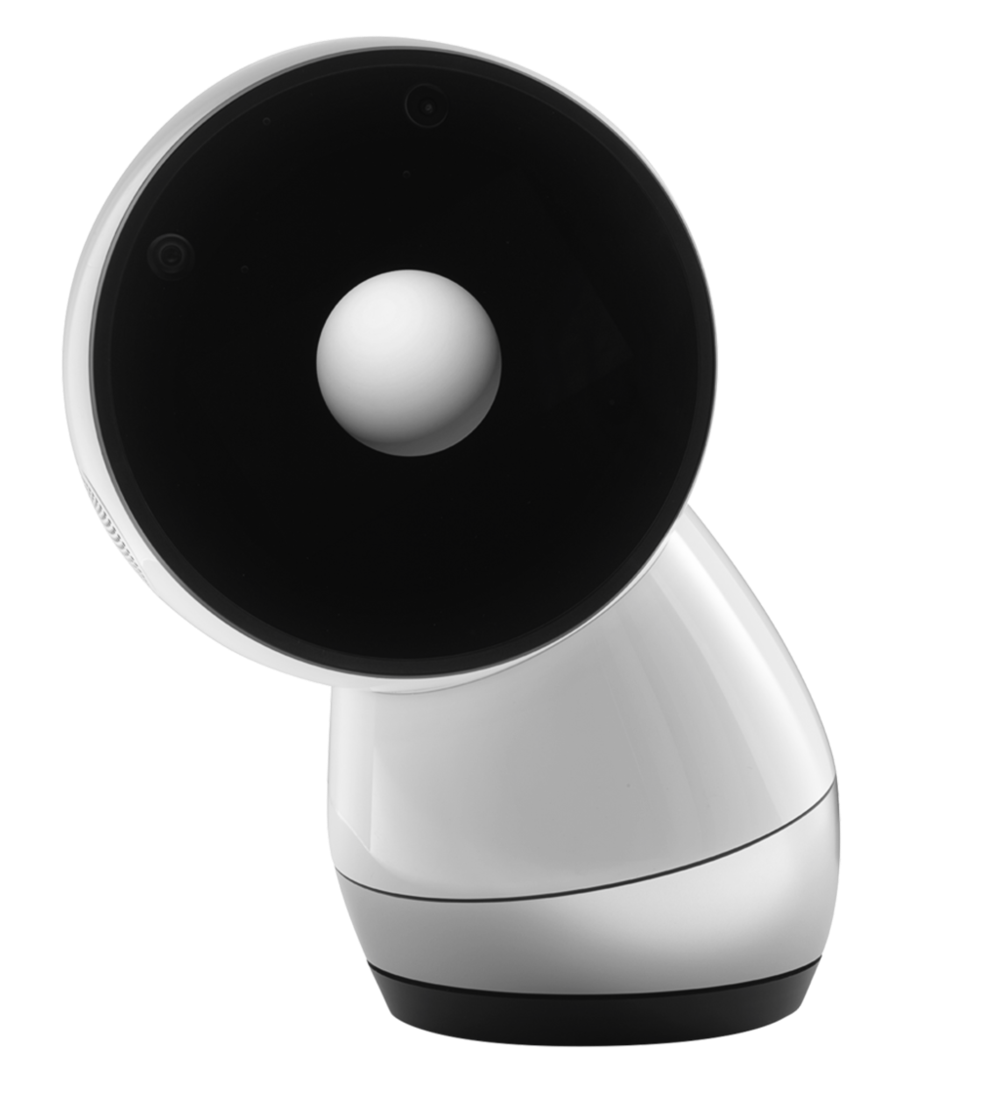 3
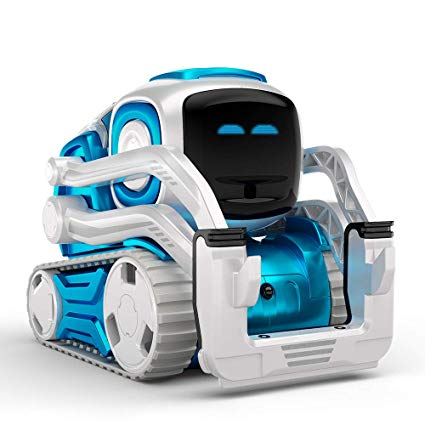 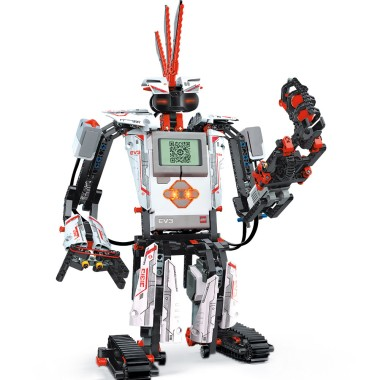 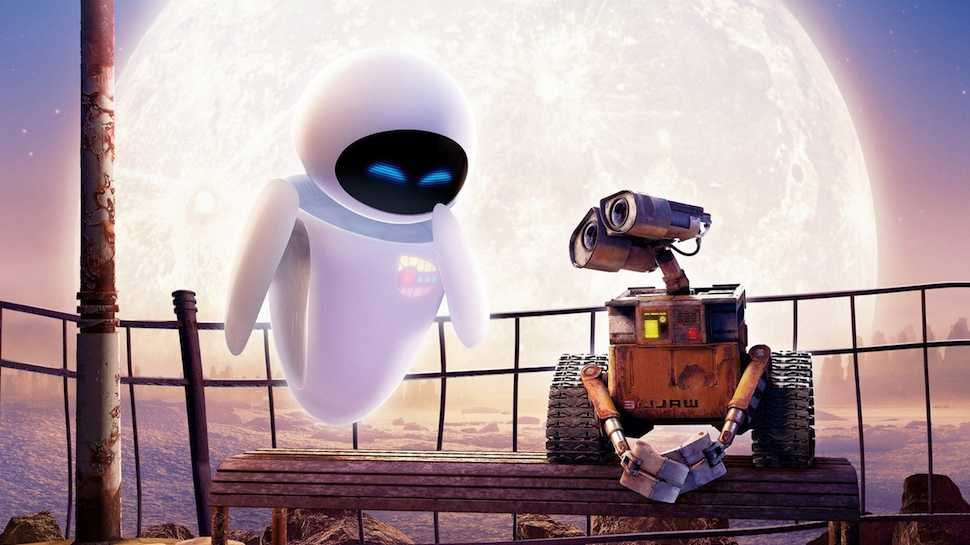 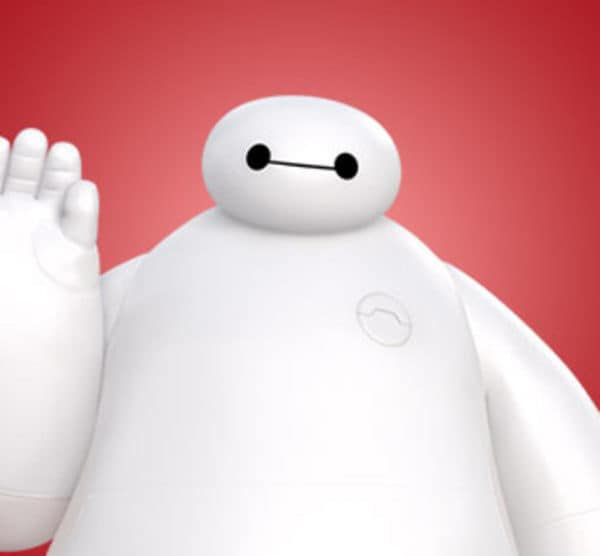 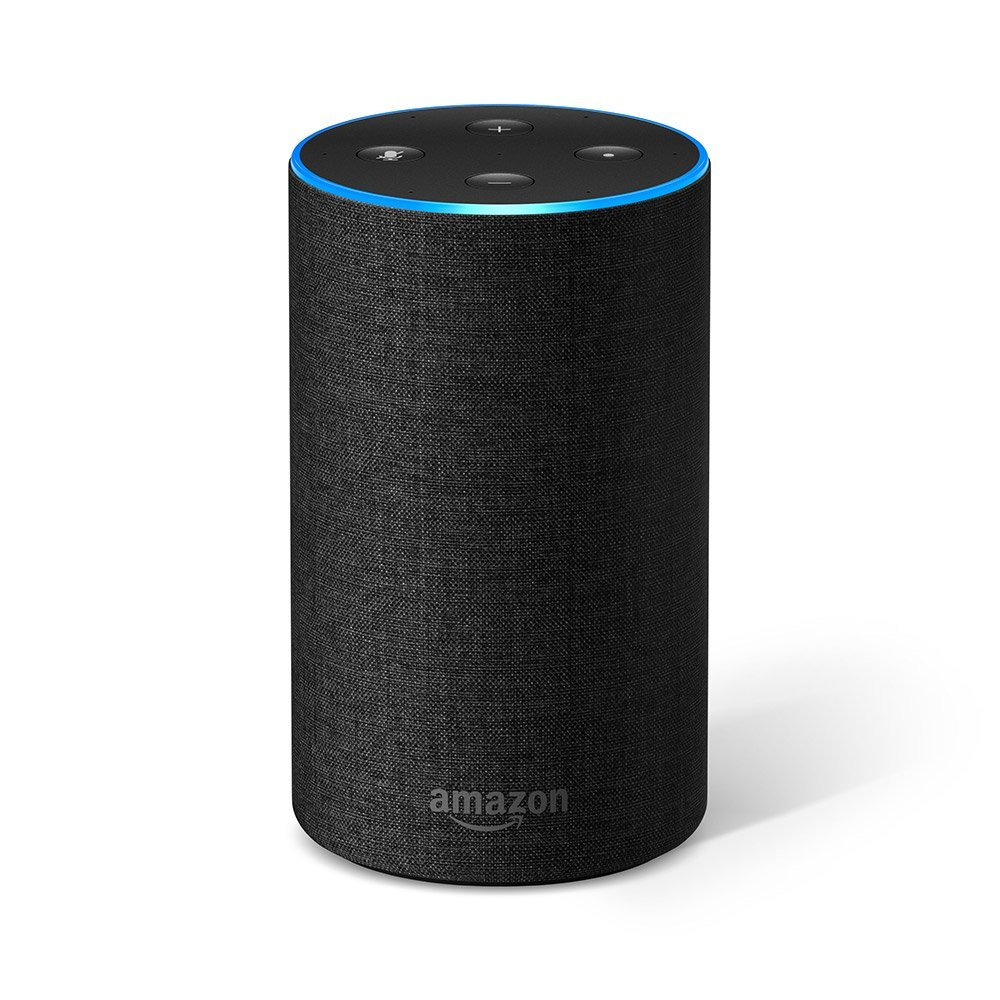 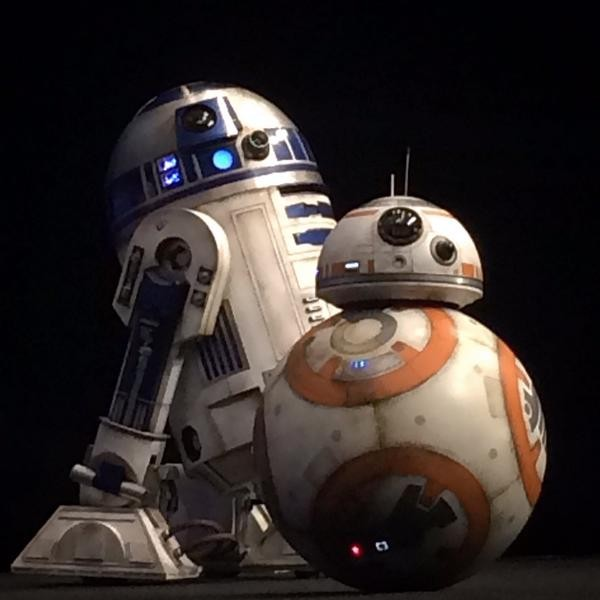 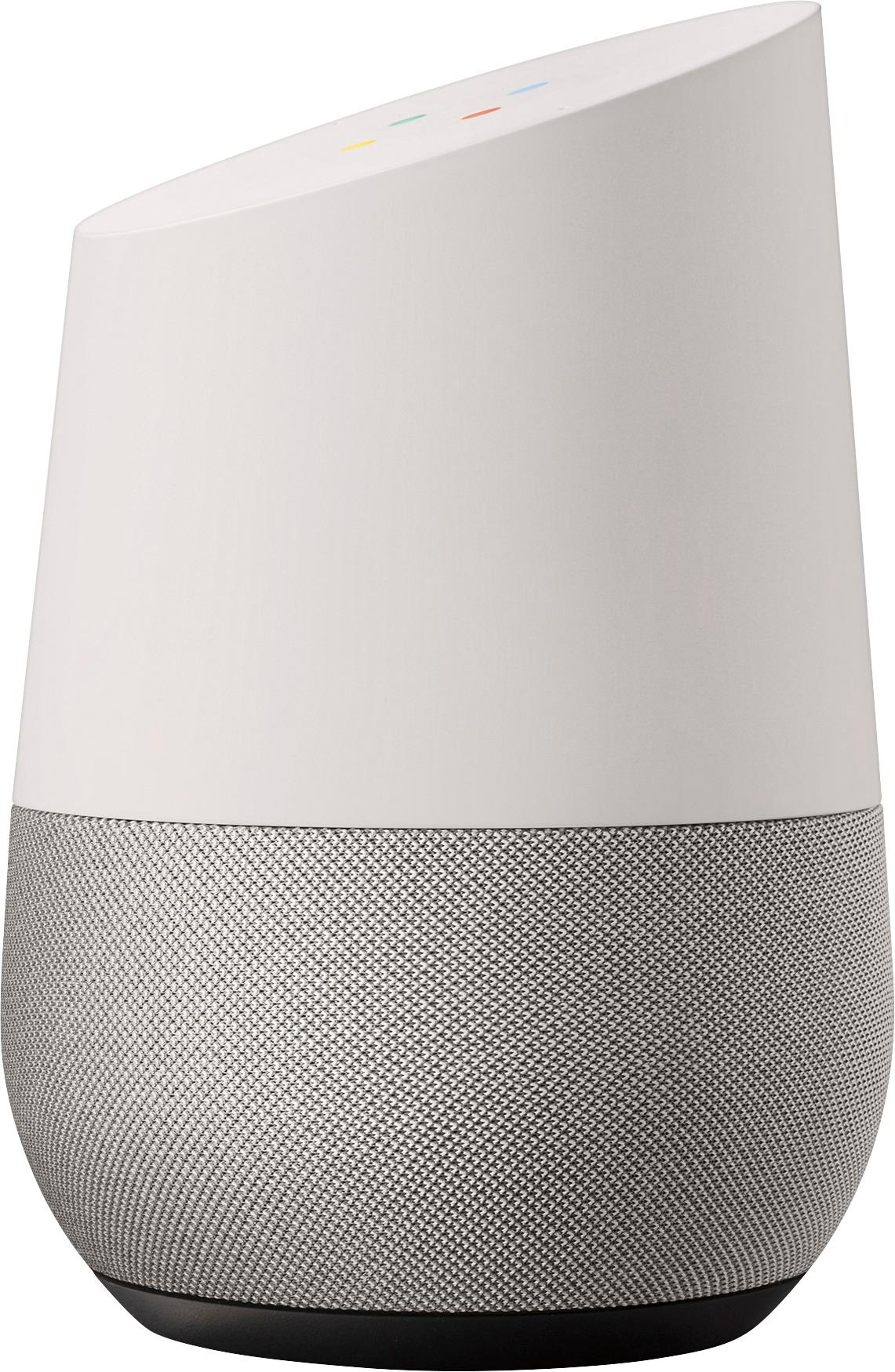 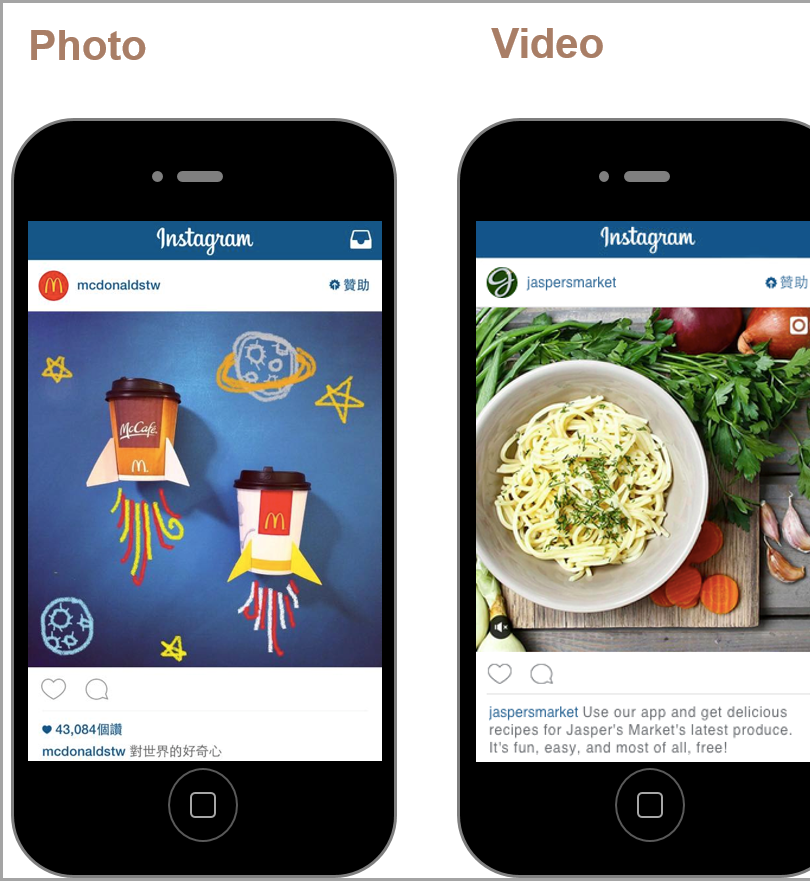 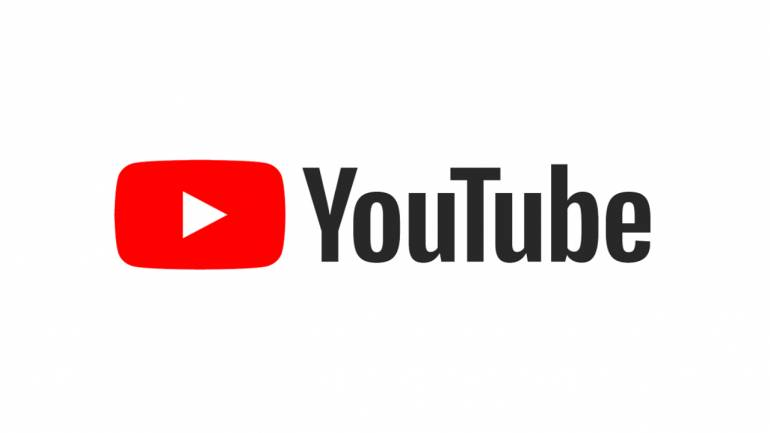 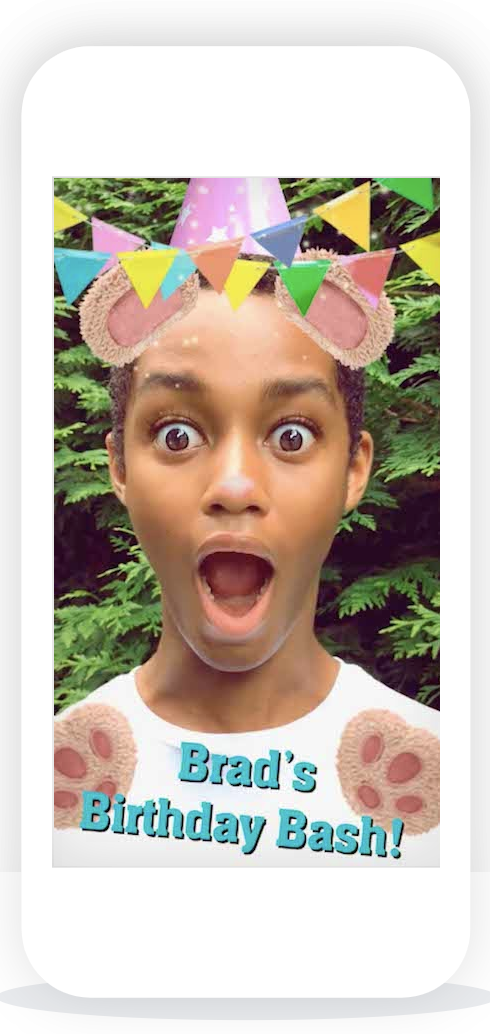 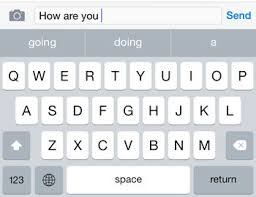 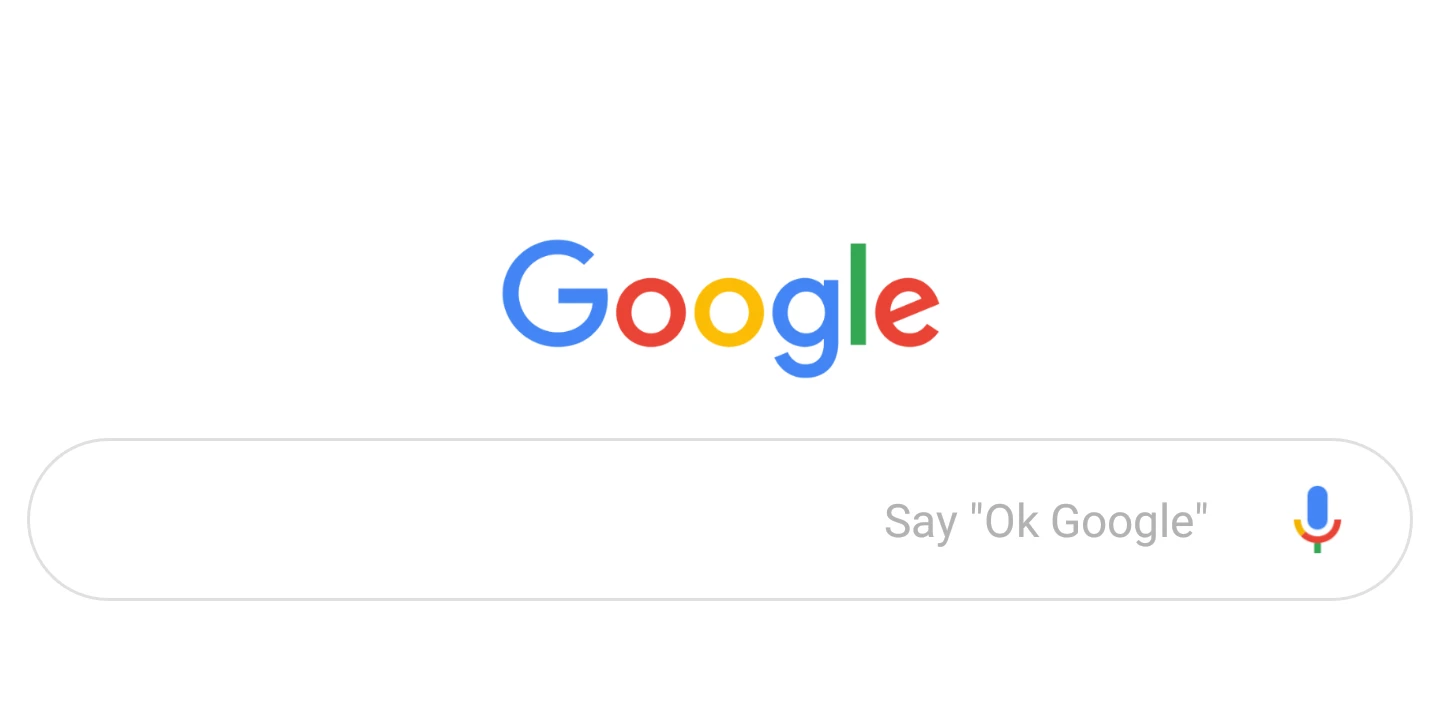 L’AI ha tre partI
previsioni!
algoritmi per apprendere
set di dati
6
L’AI ha tre partI
set di dati
7
[Speaker Notes: Short definition]
Che cos’è un
“set DI DATI”?
8
SET DI DATI
Un set di dati è un insieme ordinato di dati
Immagini 
Misure (tempo, opinioni, distanze, ecc.)
Testi
Registrazioni video!
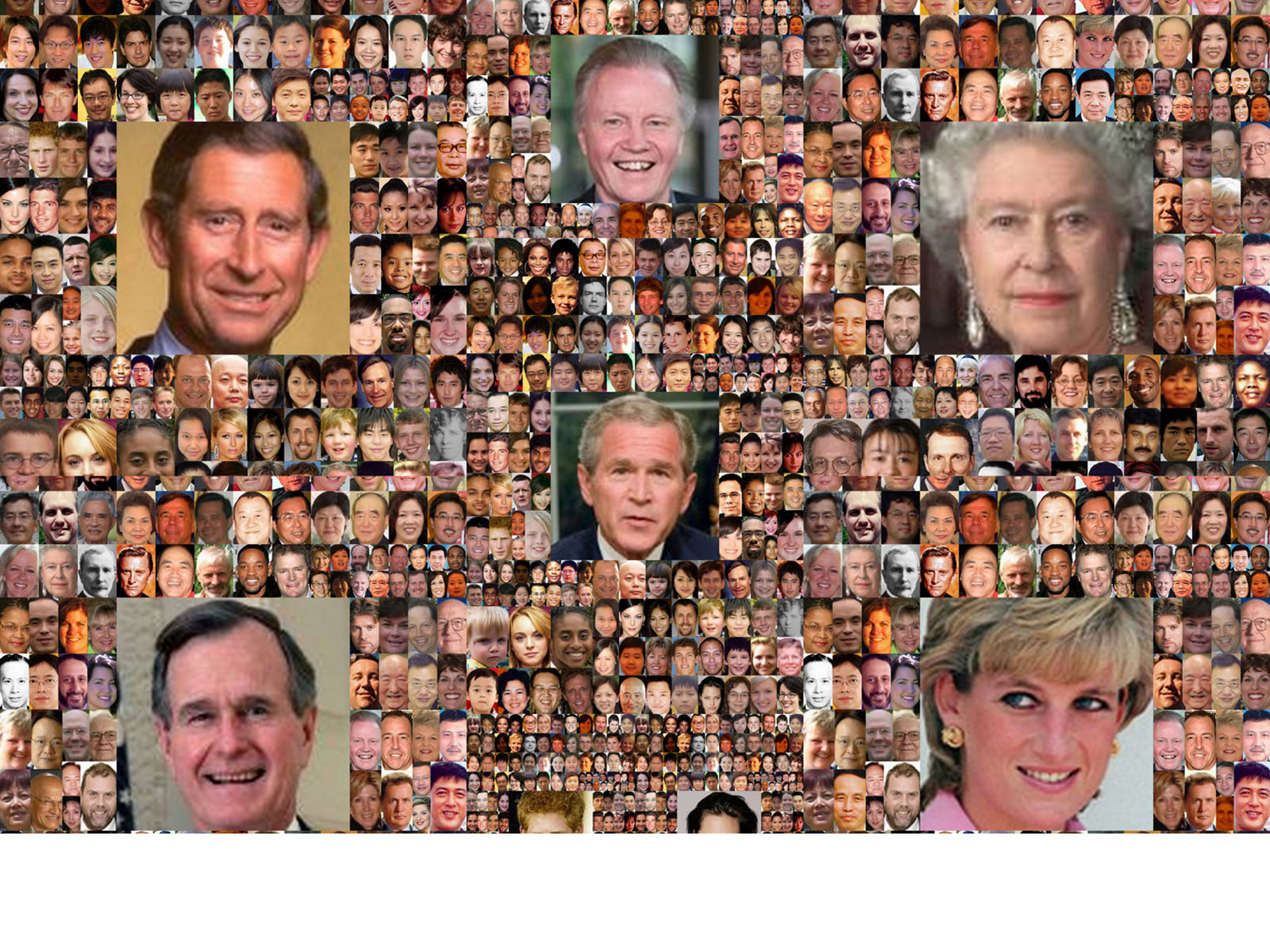 9
[Speaker Notes: Isn’t just numbers -- weather data vs. online video data (gives you information)

Have you ever collected a dataset??]
L’AI ha tre partI
set di dati
10
[Speaker Notes: Short definition]
L’AI ha tre partI
algoritmi per apprendere
set di dati
11
[Speaker Notes: Talk about all day tomorrow. What do you think of? What does it mean to learn? Does anyone know the world algorithm?]
Che cos’è un
“algoritmO”?
12
AlgoritmO
output
passaggi per trasformare l’input
input
13
[Speaker Notes: Artificial intelligence is a kind of algorithm… theres other kinds as well]
AGGIUNGERE UN CONTATTO AL VOSTRO TELEFONO
Output:
Un nuovo contatto nel tuo telefono
Apri l’app dei contatto
Fornisci il nome
Fornisci il cognome
Aggiungi il numero di telefono
Salva!
Input:
Nome della persona
Numero di telefono
14
L’AI ha tre partI
algoritmi per apprendere
set di dati
15
[Speaker Notes: Short definition]
AlgoritmO
previsioni!
algoritmi per apprendere
set di dati
16
FACCIAMO ALCUNI ESEMPI!
17
PUBBLICITà su InstagraM
previsione?
18
[Speaker Notes: What is instagrams algorithm trying to pick? What kinds of ads do you get? What do you think they are trying to do?]
PUBBLICITà su InstagraM
Su che cosa farai clic!
19
PUBBLICITà su InstagraM
Su che cosa farai clic!
Algoritmi per apprendere
20
PUBBLICITà su InstagraM
Su che cosa farai clic!
Algoritmi per apprendere
set di dati?
21
[Speaker Notes: What kind of dataset do you think this learning algorithm is learning from… do you notice patterns?]
PUBBLICITà su InstagraM
Su che cosa farai clic!
Algoritmi per apprendere
Clic fatti
Marchi che segui e persone come te
Testi in evidenza
22
FILTRO ANTISPAM PER EMAIL
previsioni!
Algoritmi per apprendere
set di dati
23
FILTRO ANTISPAM PER EMAIL
previsione?
24
FILTRO ANTISPAM PER EMAIL
Decidere se l’email è o no una spam
25
FILTRO ANTISPAM PER EMAIL
Decidere se l’email è o no una spam
Algoritmi per apprendere
26
FILTRO ANTISPAM PER EMAIL
Decidere se l’email è o no una spam
Algoritmi per apprendere
set di dati?
27
FILTRO ANTISPAM PER EMAIL
Decidere se l’email è o no una spam
Algoritmi per apprendere
Vecchie email che hai etichettato come spam
Testo delle email
28
ORA PER GIOCARE A TOMBOLA!
29
Intro Agli AlgoritmI COME OPINIONI!
Che cos’è un
“algoritmO”?
31
AlgoritmO
output
passaggi per trasformare l’input
input
32
Algoritmo per fare una torta
Preriscalda il forno
Mescola gli ingredienti secchi
Mescola gli ingredienti liquidi
Mescola gli ingredienti secchi con quelli liquidi
Ecc. ecc.
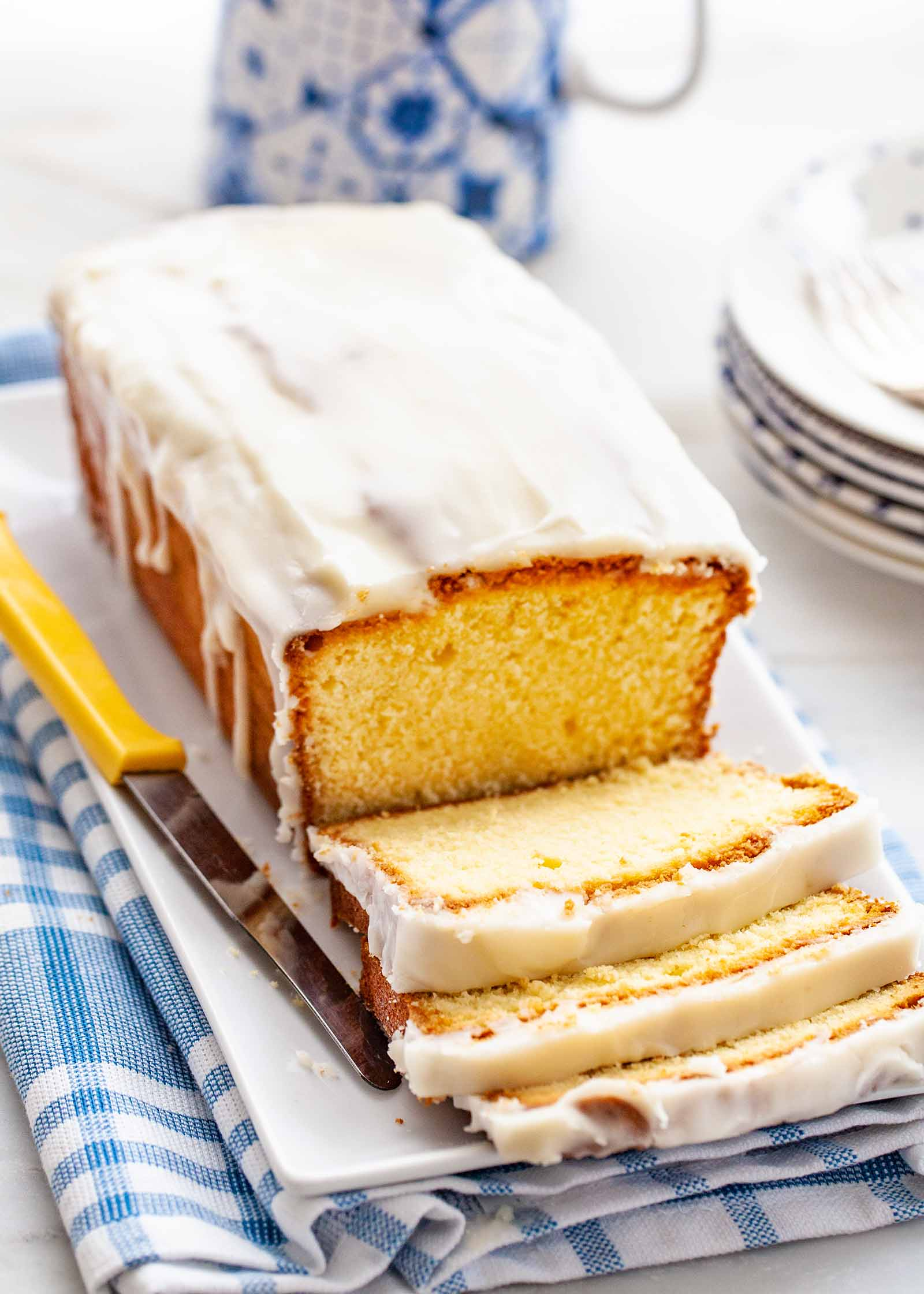 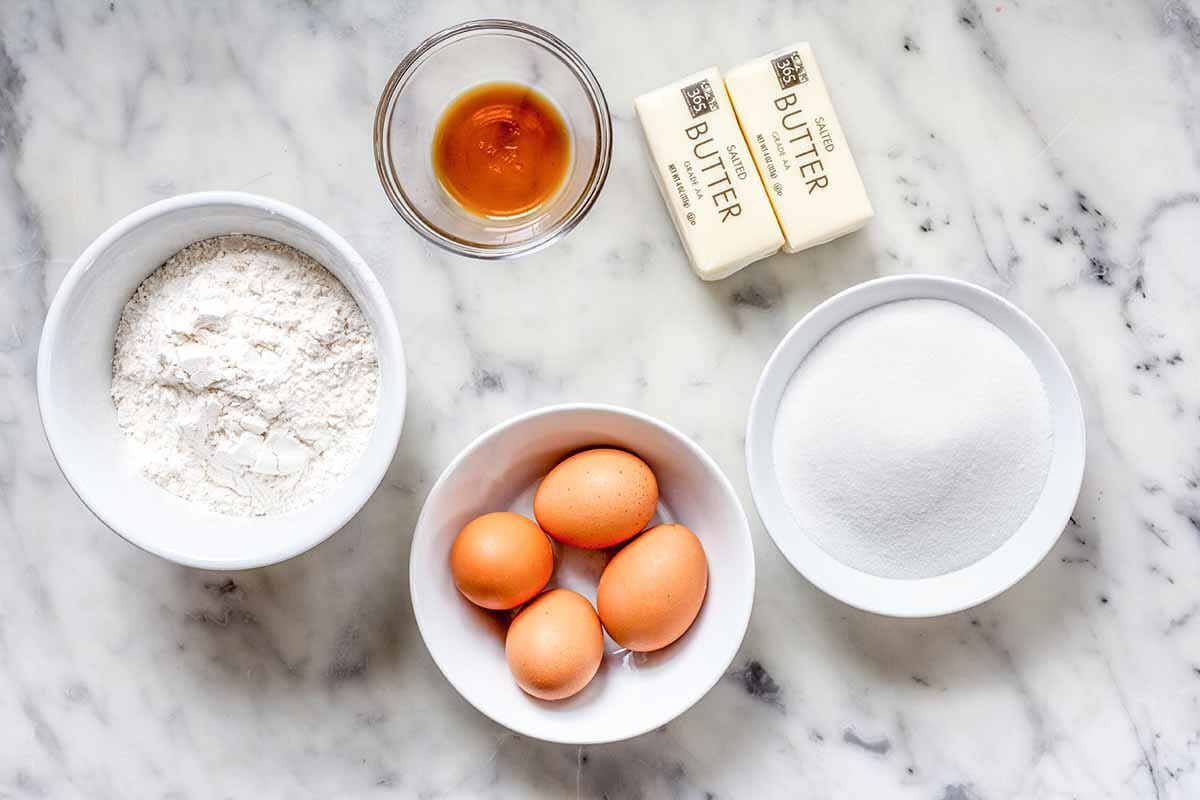 33
SCRIVI L’AlgoritmO PER PREPARARE UN SANDWICH
output
passaggi per trasformare l’input
input
34
SCRIVI L’AlgoritmO PER PREPARARE UN SANDWICH
Condividilo con gli amici
36
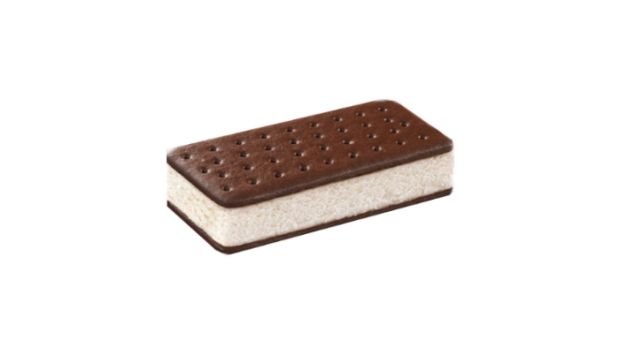 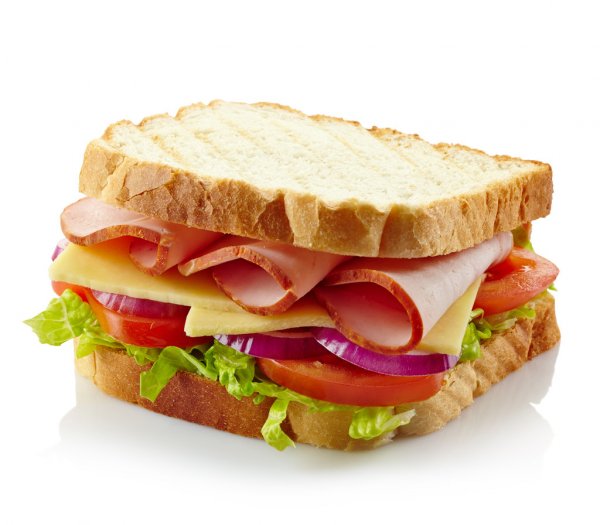 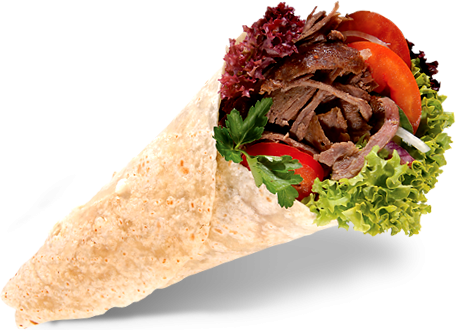 Il “miglior” sandwich può significare molte cose
37
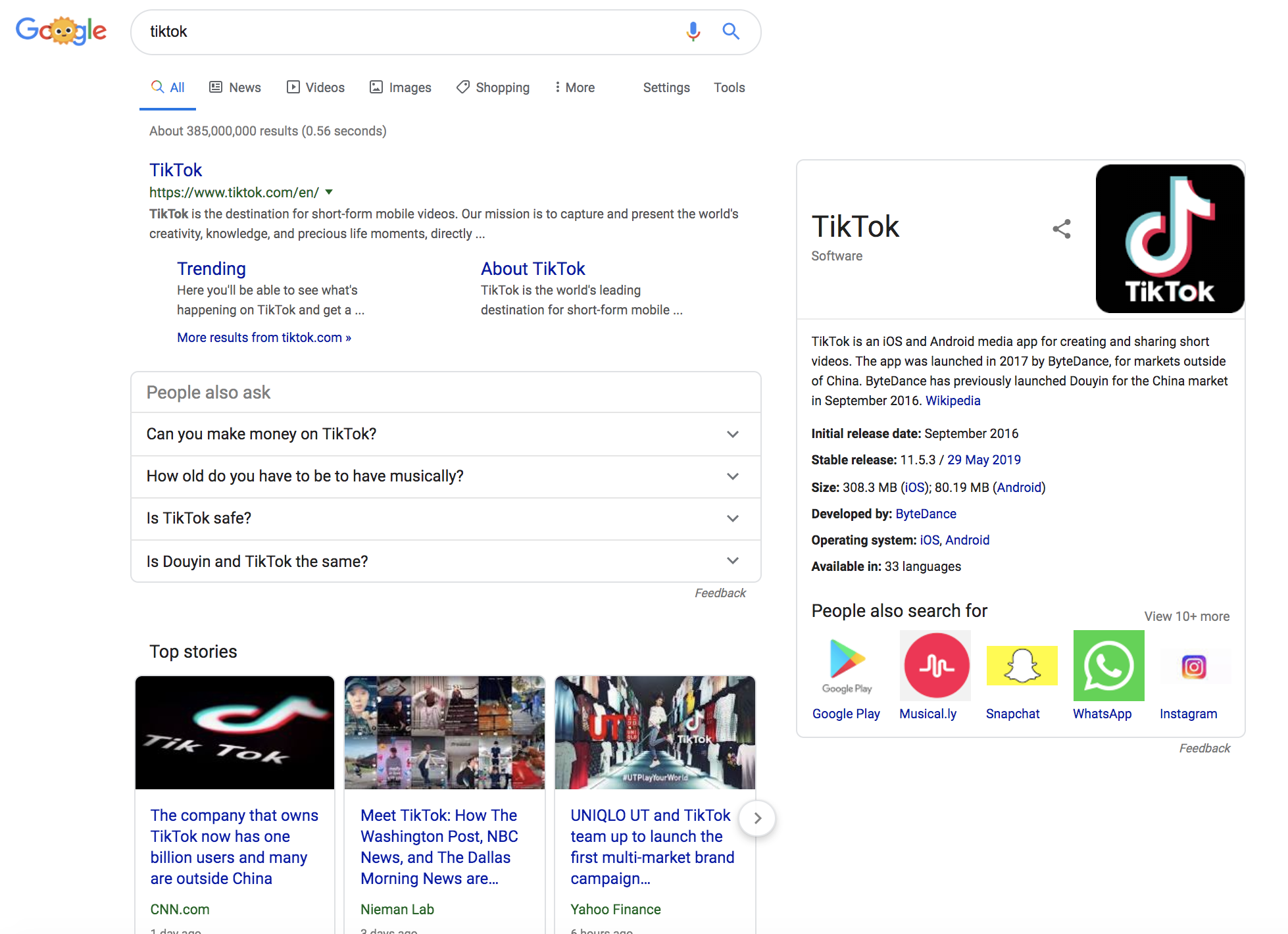 What do you think Google Search results are optimized for?
38
Come decidiamo PER CHE COSA UN ALGORITMO VA Ottimizzato?